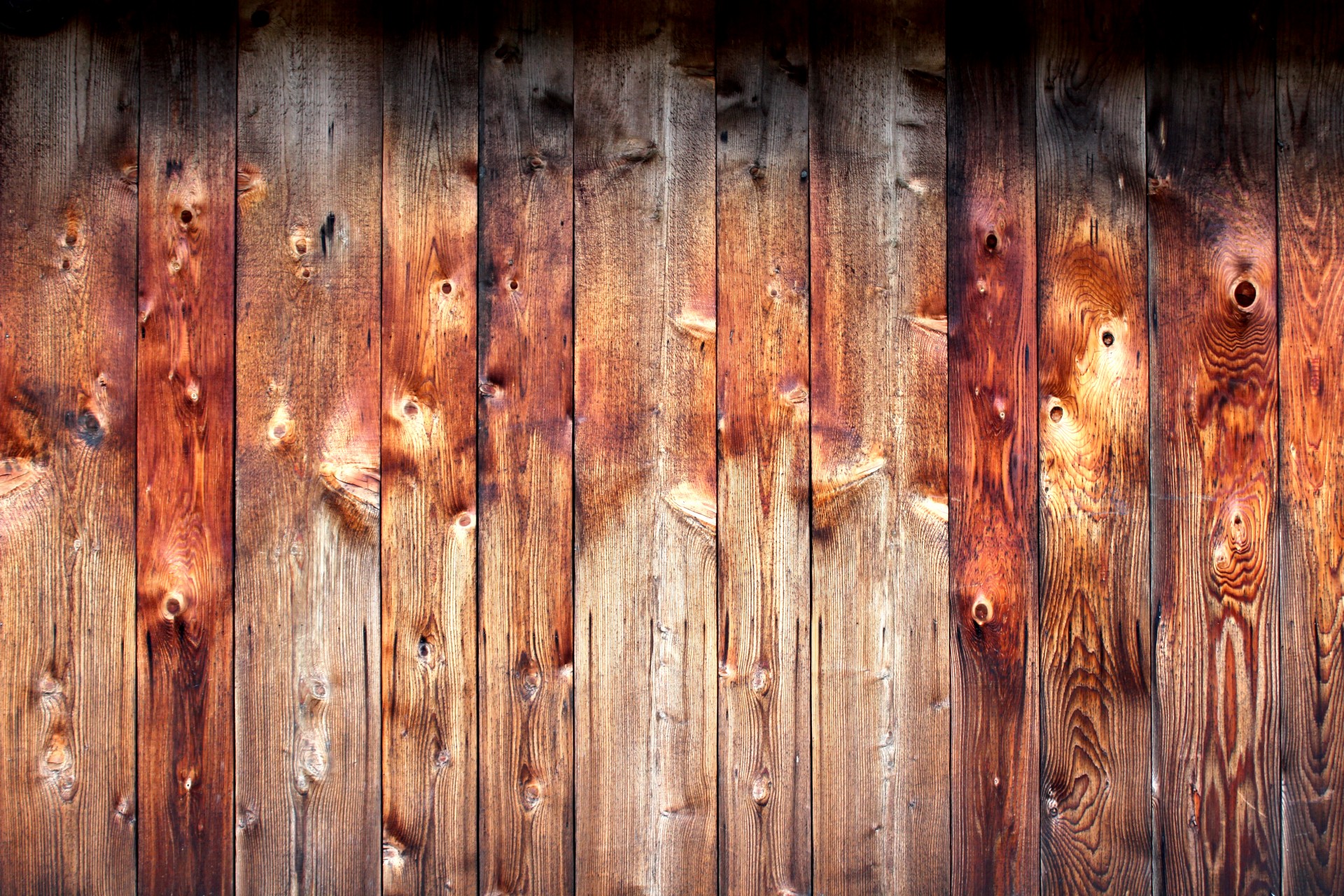 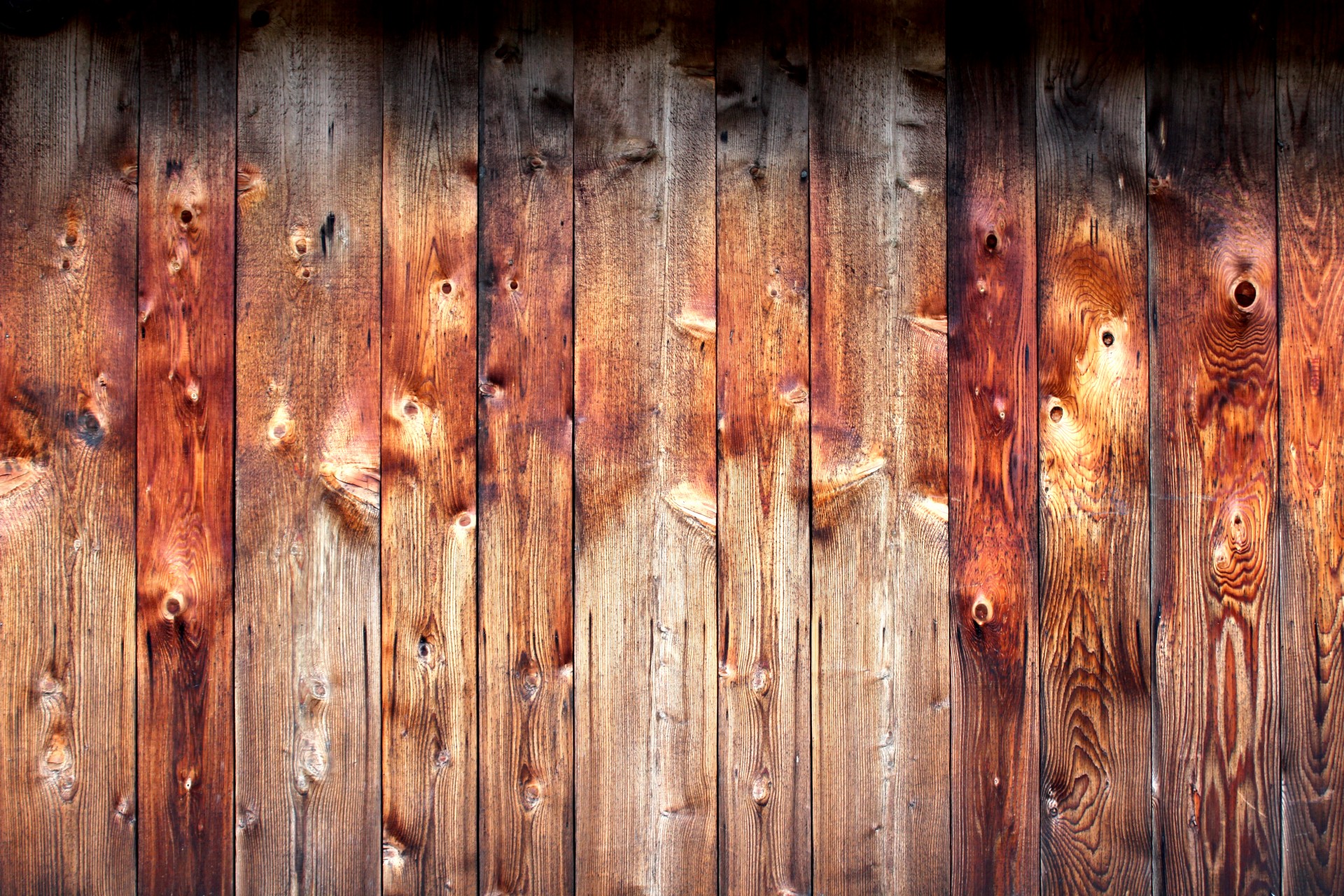 Offend  (Skandalizo) = to put a snare, a
			stumbling block in the way.
			To cause to stumble – SIN
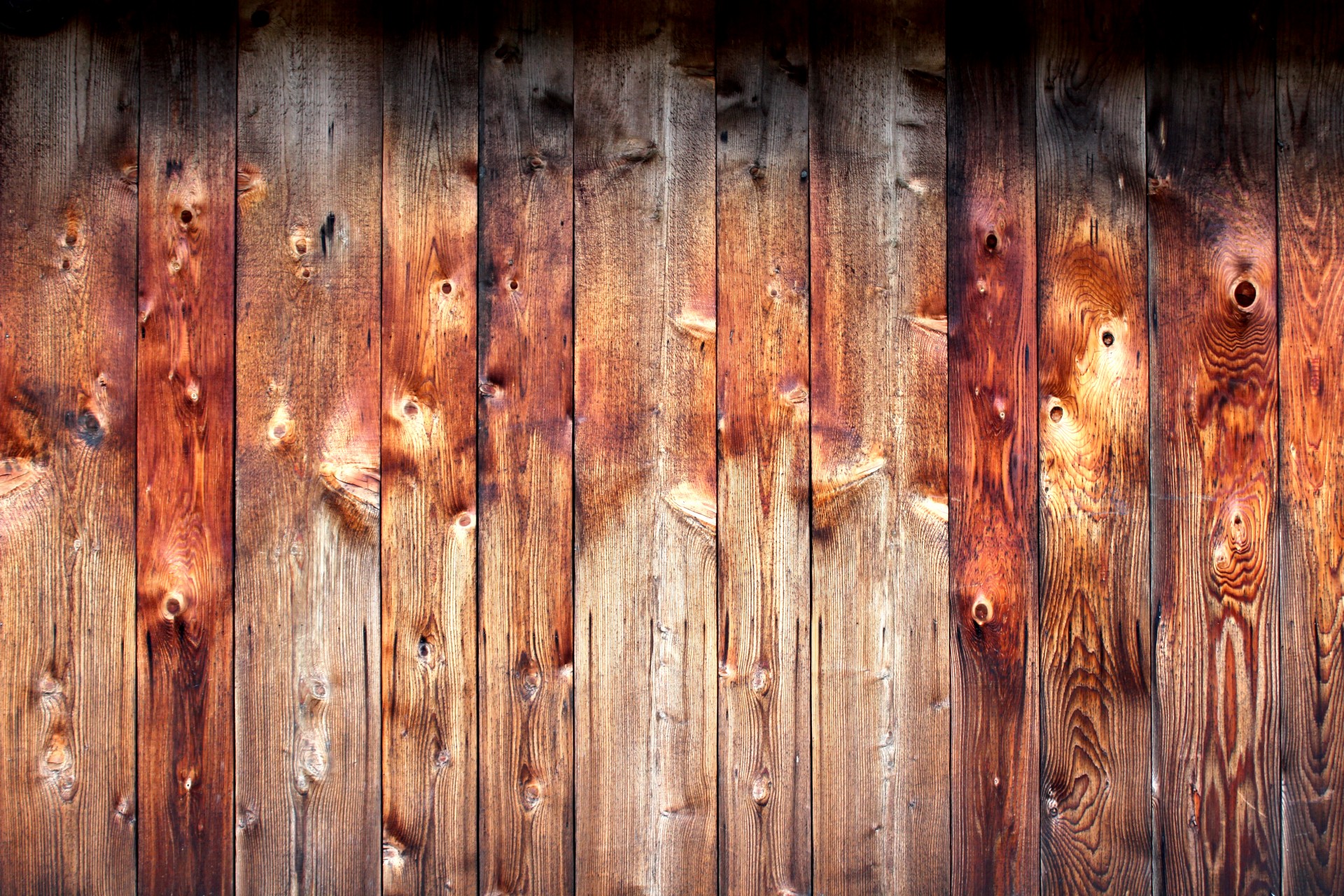 World’s definition of - to offend:

	Making someone to feel angry, upset, 	threatened.
	
	    “I don’t like what you did or said”
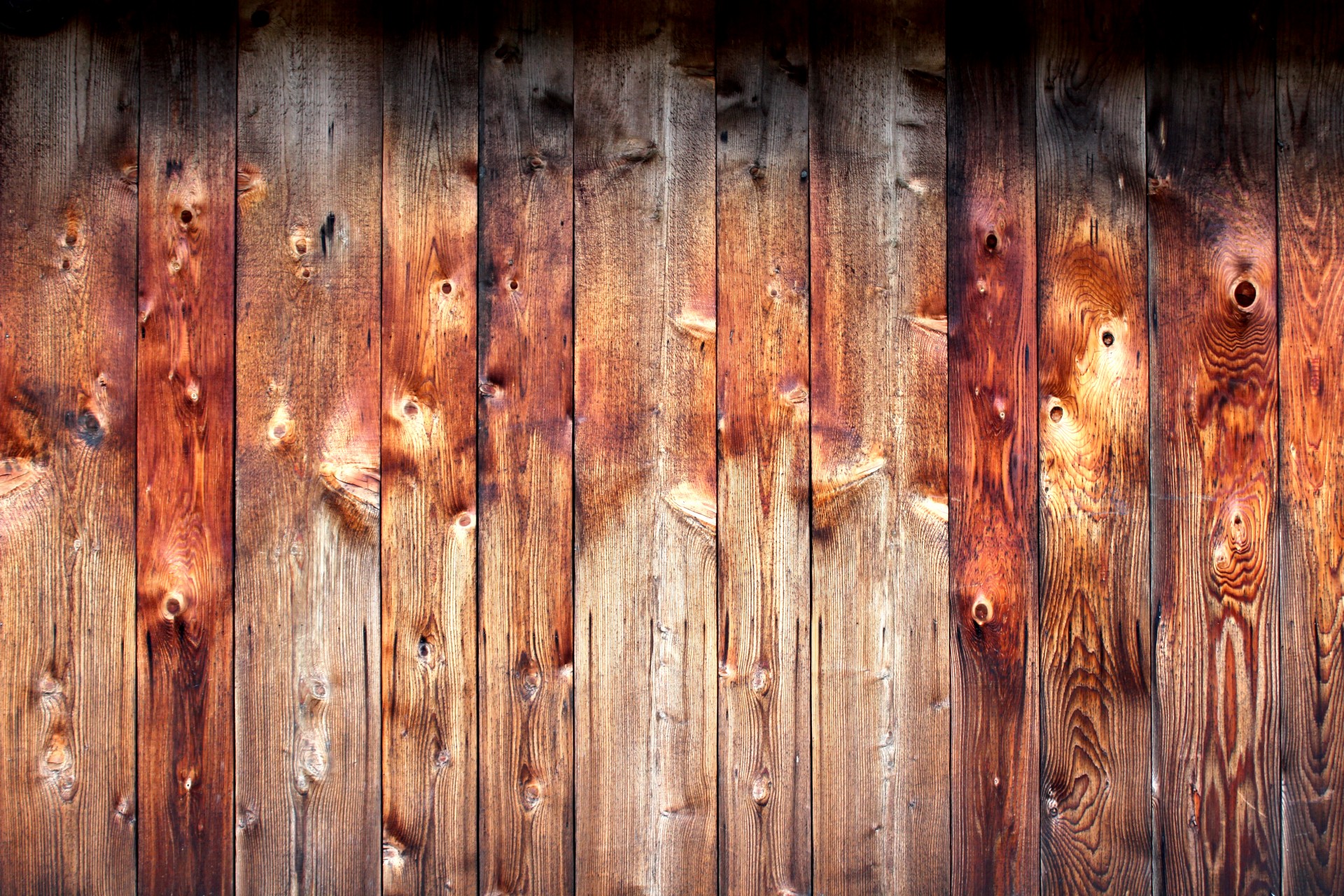 “Safe Space”
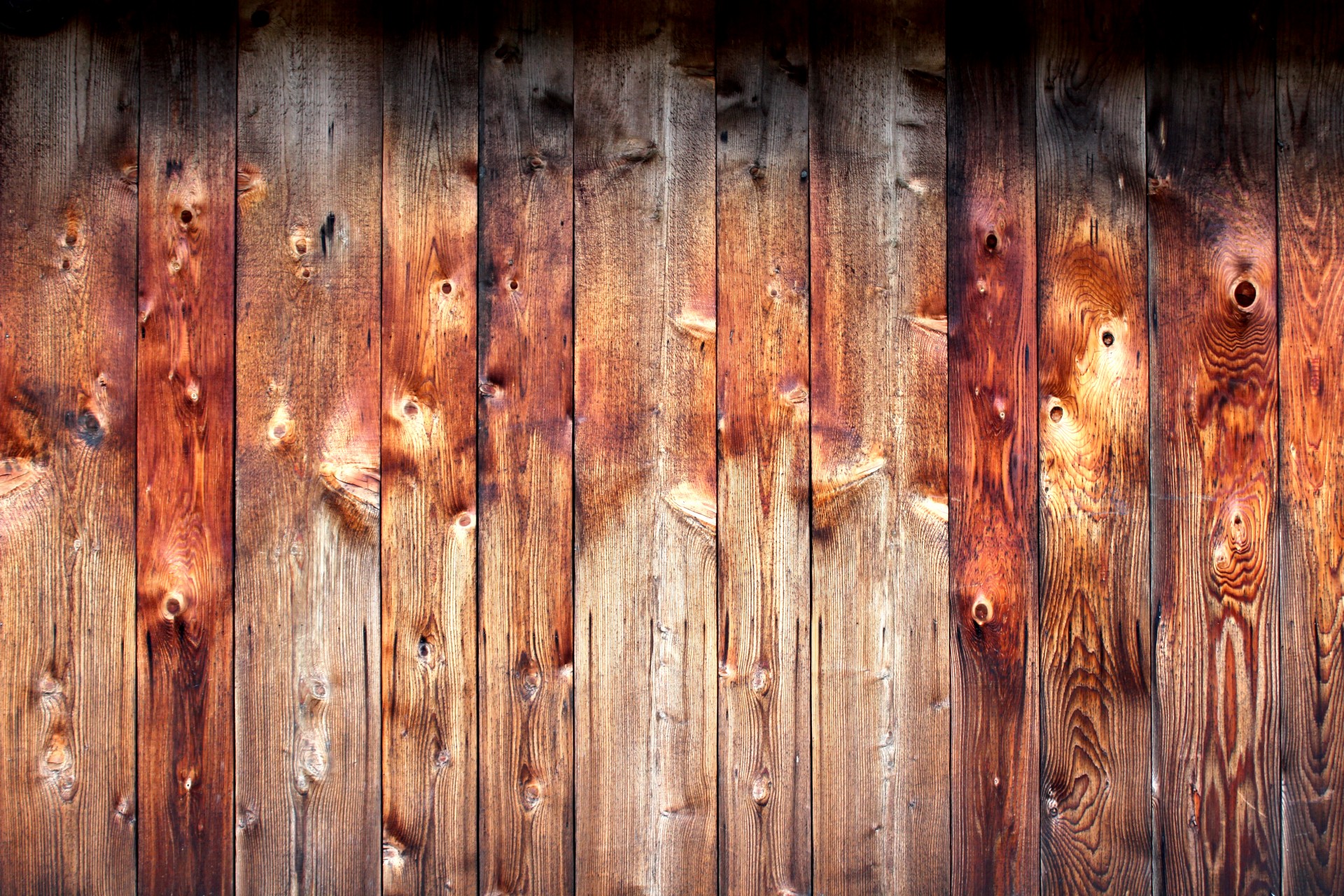 “Safe Space”
  
 	Areas reserved at work/school for people 	who feel threatened by accountability, 	correction, warnings of personal failures/ 	responsibilities… in other words a place 	where they can be shielded from the truth.
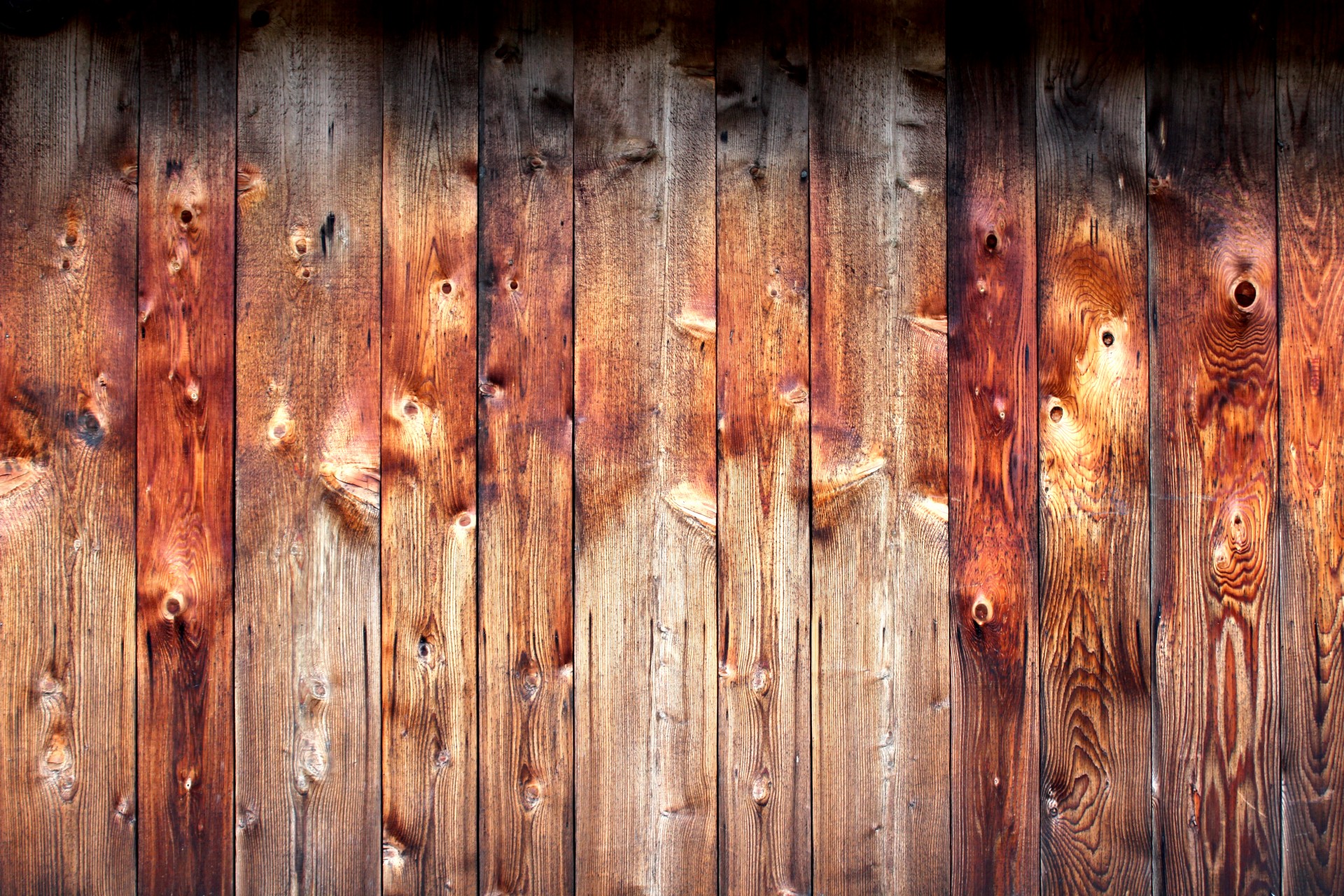 Matthew 26:31-33    - Peter’s declaration:
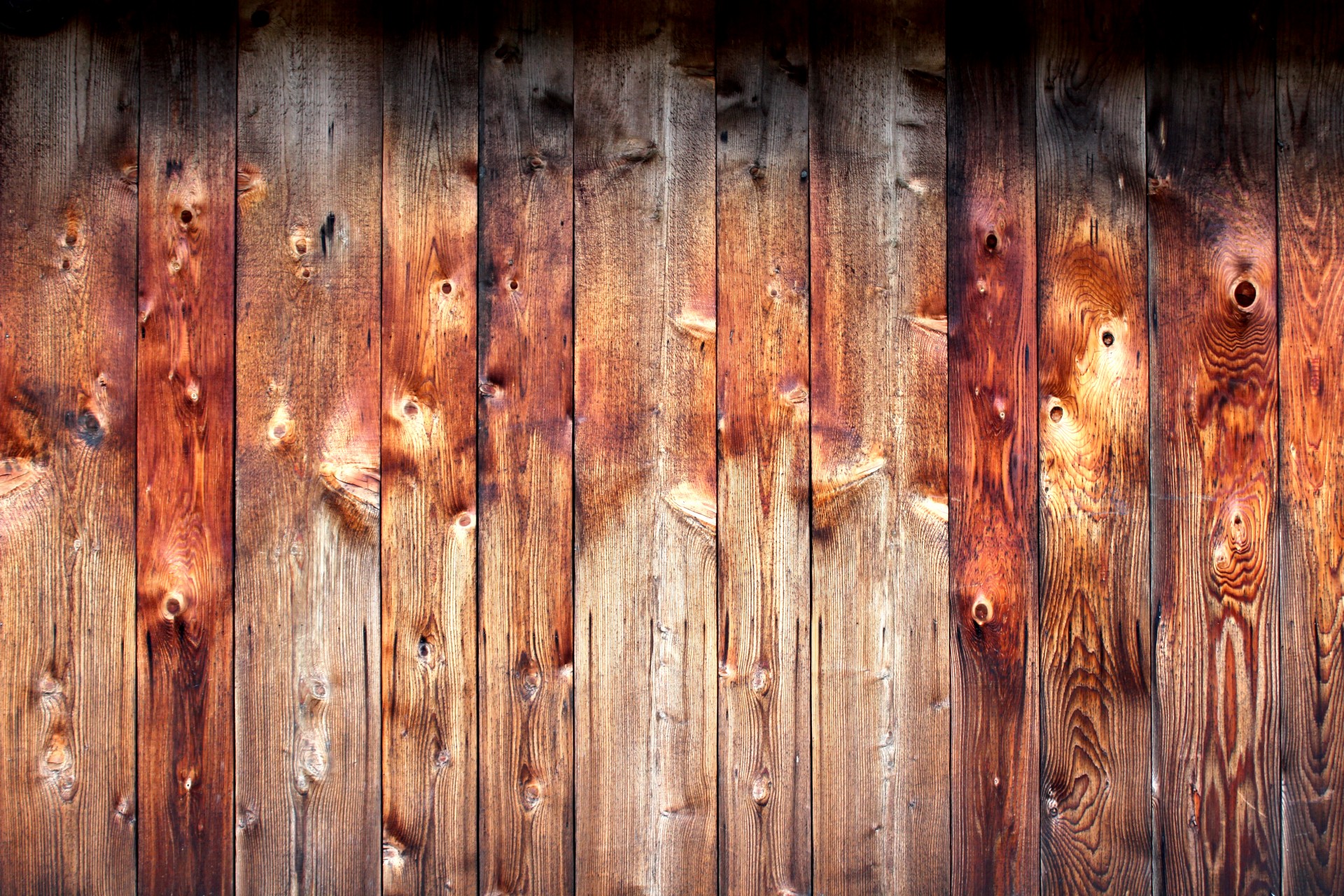 Matthew 26:31-33    - Peter’s declaration:

   	“All of you will be made to stumble       	because of Me this night…” Peter said to 	Him, “Even if all are made to stumble 	because of You, I will never be made to 	stumble.”
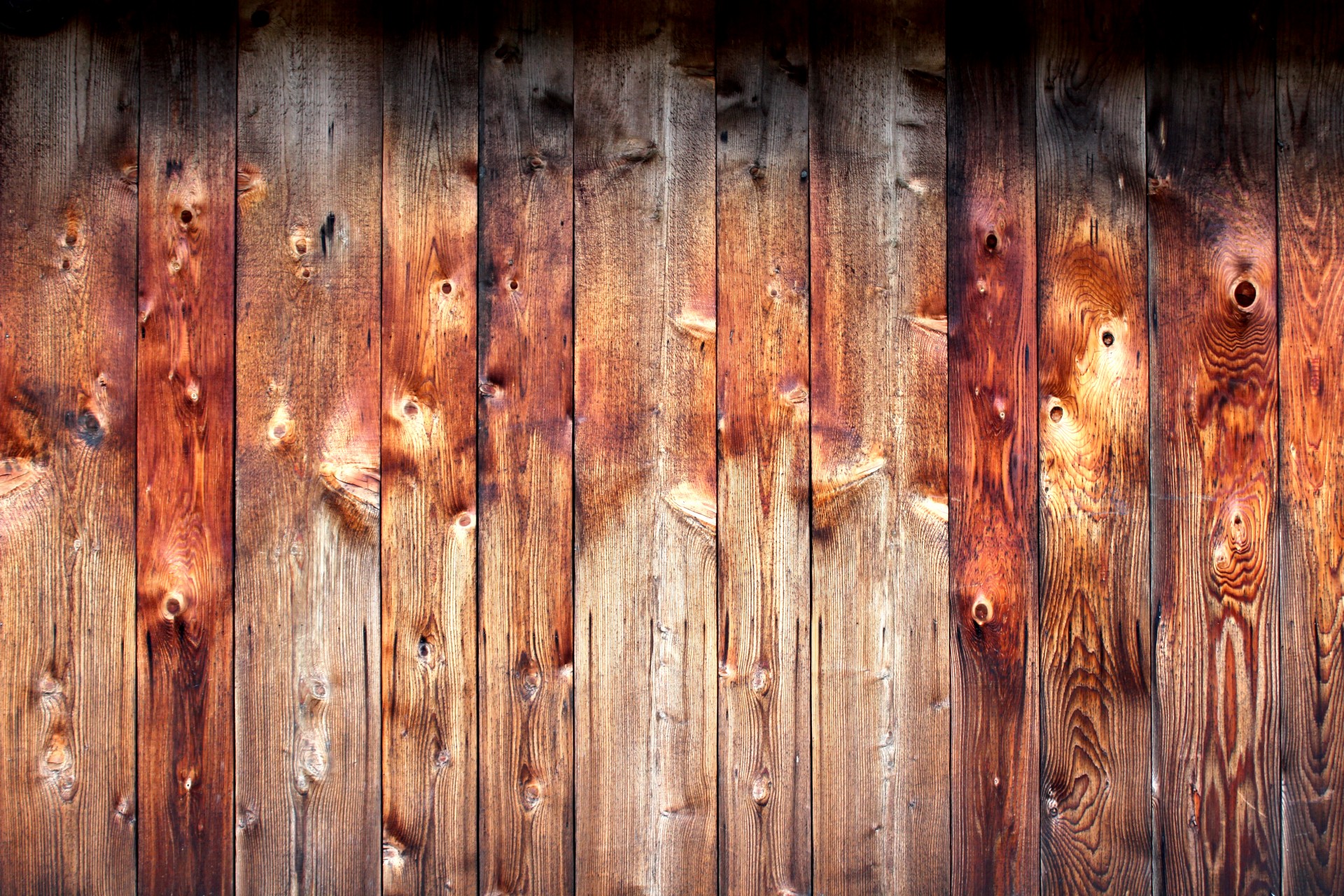 “Neither against the law of the Jews, 	nor against the temple, nor against 	Caesar 	have I offended in anything at 	all.”

				- Apostle Paul
			   		Acts 25:8
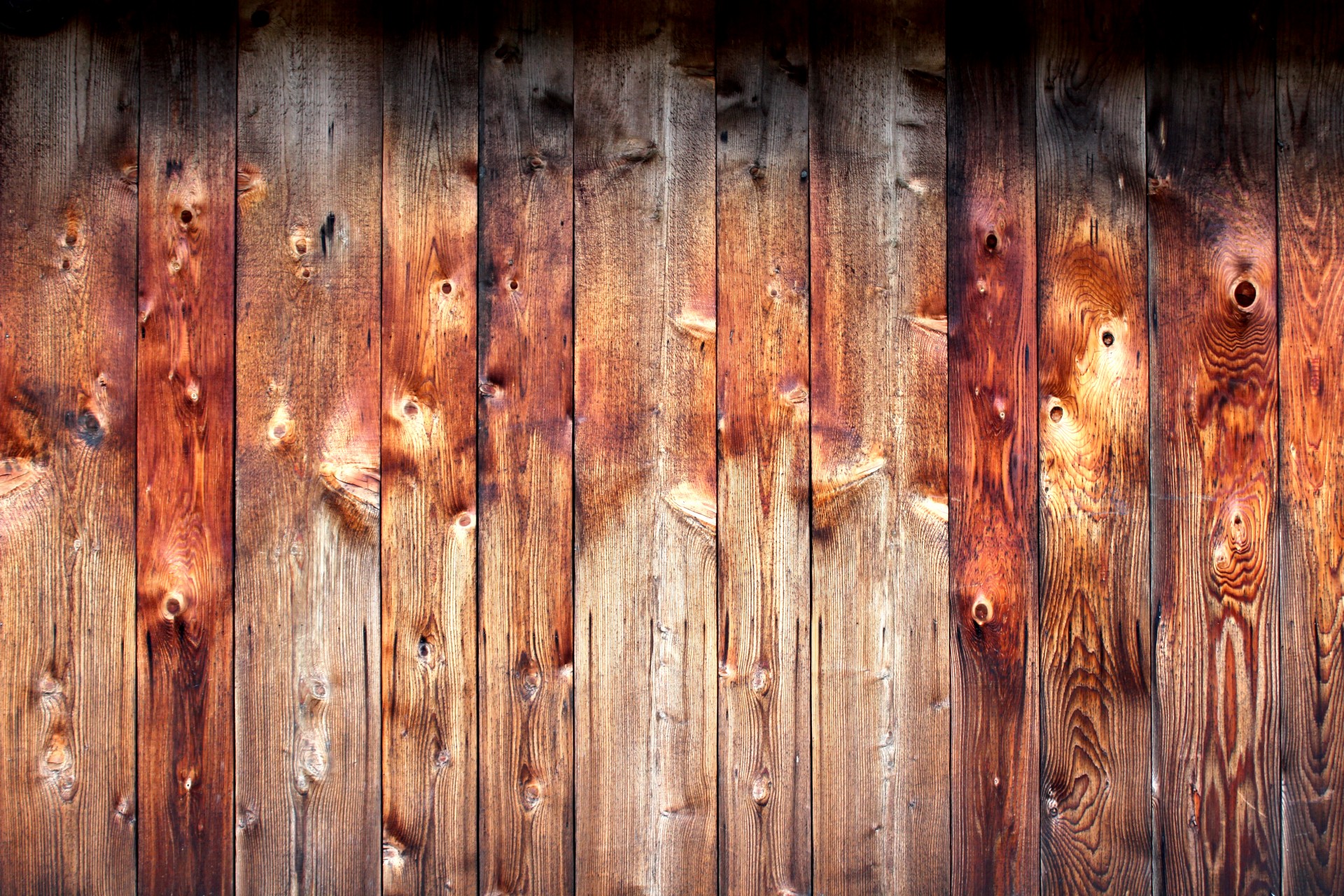 1 Peter 2:13-17

	Submit to every law…whether kings…
	or governors…for this is the will of 	God, by doing good you may put to 	silence the ignorance of foolish men
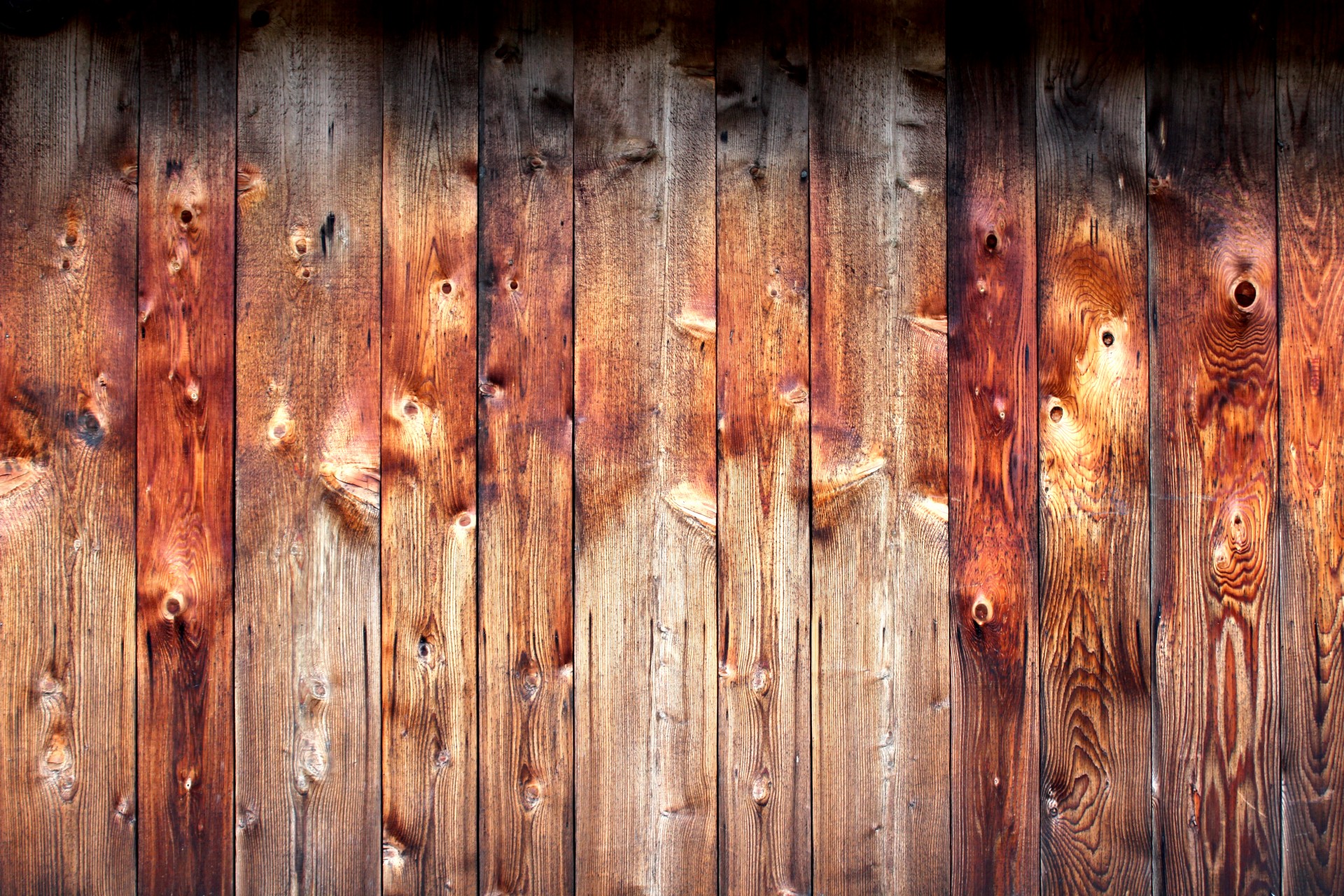 “But whoever causes one of these little ones 	who believe in Me to sin, it would be better for 	him if a millstone were hung around his neck, 	and he were drowned in the depth of the sea. 	Woe to the world because of offenses! For 	offenses must come, but woe to that man by 	whom the offense comes!”
					- Matthew 18:6,7
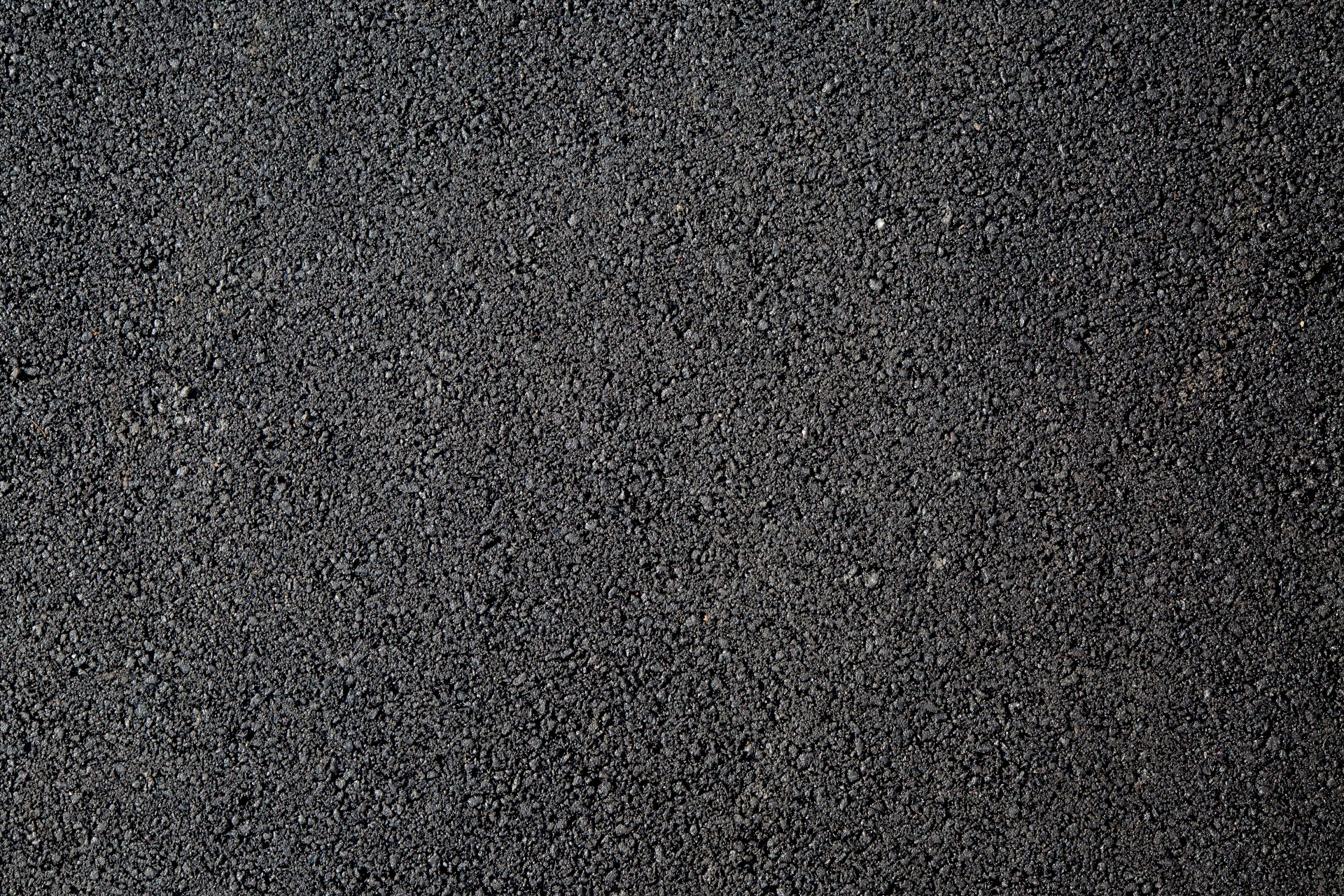 Dangerous Area of Selfishness:

	Using our own personal belief/opinion
	to cause a brother to violate their own  	conscience. Creating a situation (a 	stumbling block) that forces a brother to 	do something the brother believes is 	wrong.
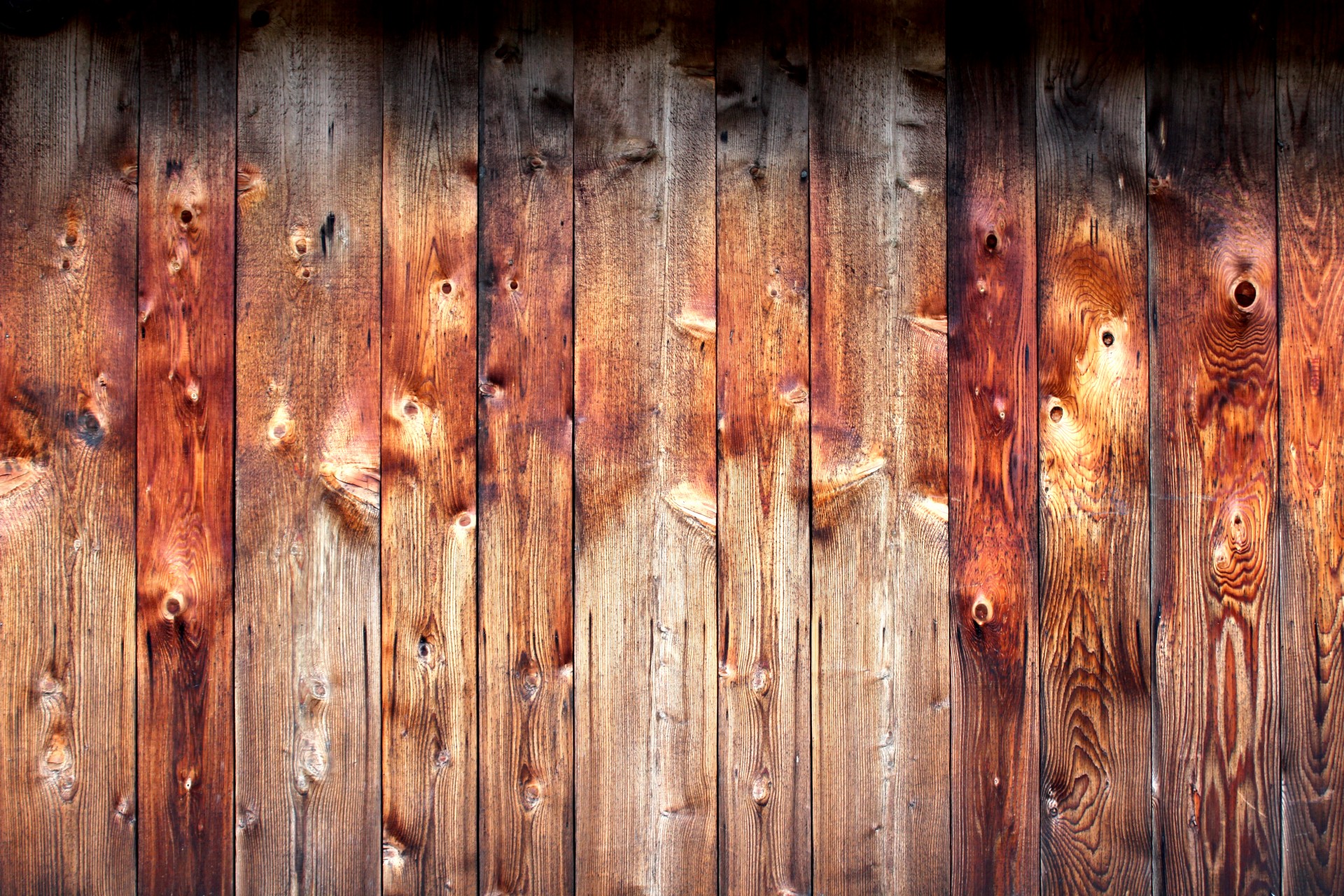 “Let us not judge one another 	anymore, but rather resolve this, not 	to put a stumbling block or a cause to 	fall in our brother’s way.”

			         - Romans 14:13
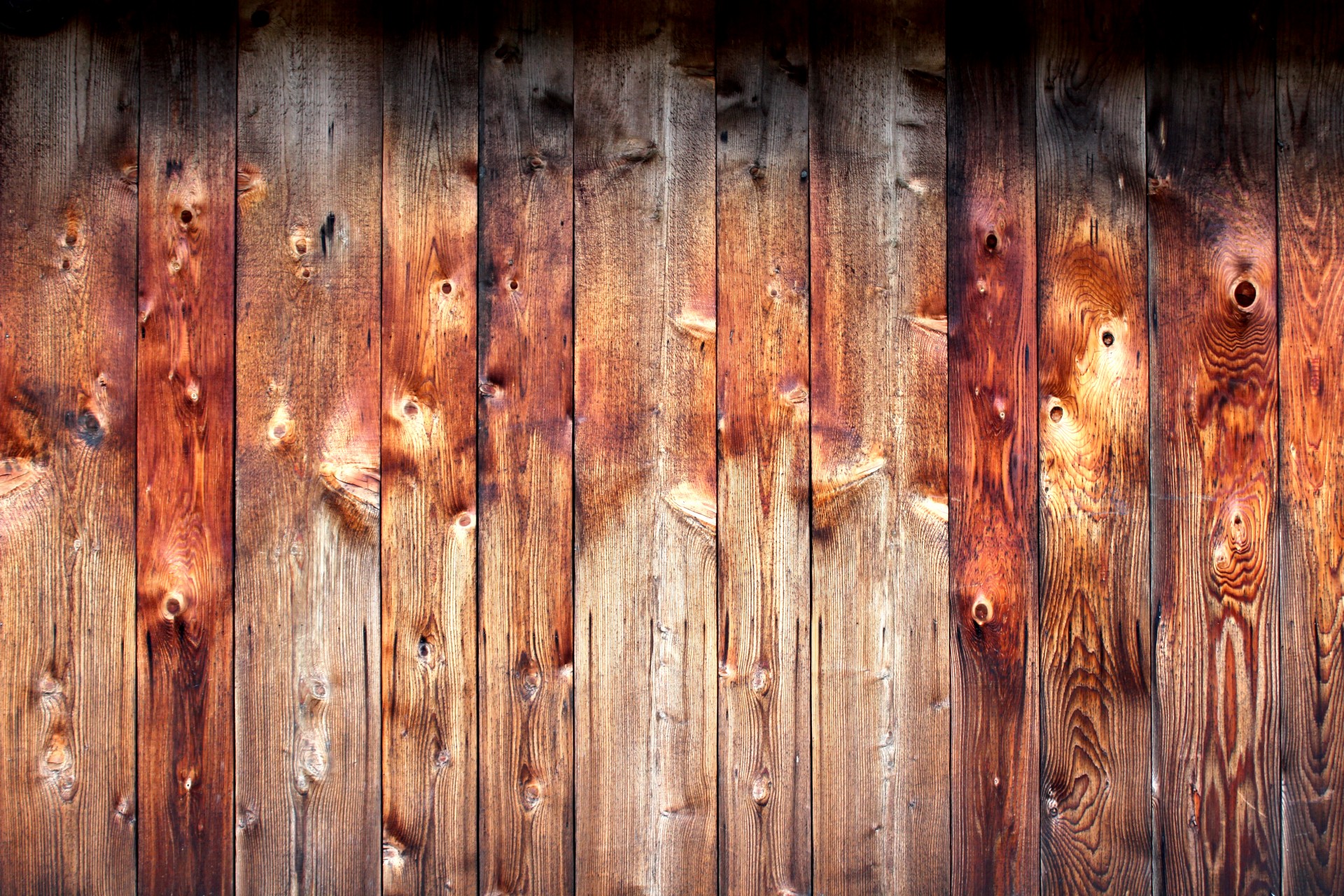 “Whatever is not from faith is sin.”
					- Romans 14:23

	Cannot Violate Our Conscience
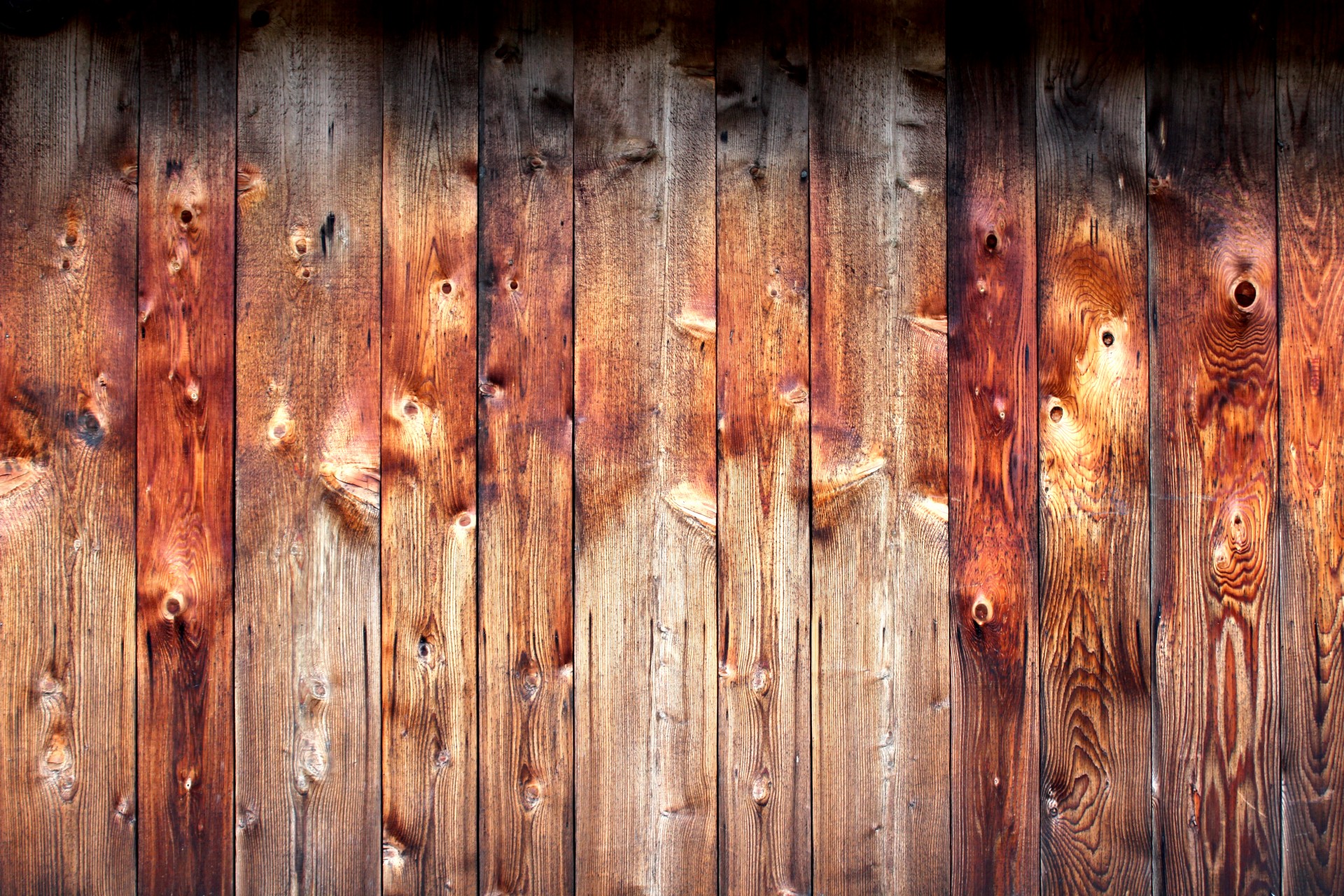